Gateshead College
#digitalstudent
some things that worked for us
(and might work for you)
ask
classroom layout
re-design IT rooms
advice and input
presenting ideas
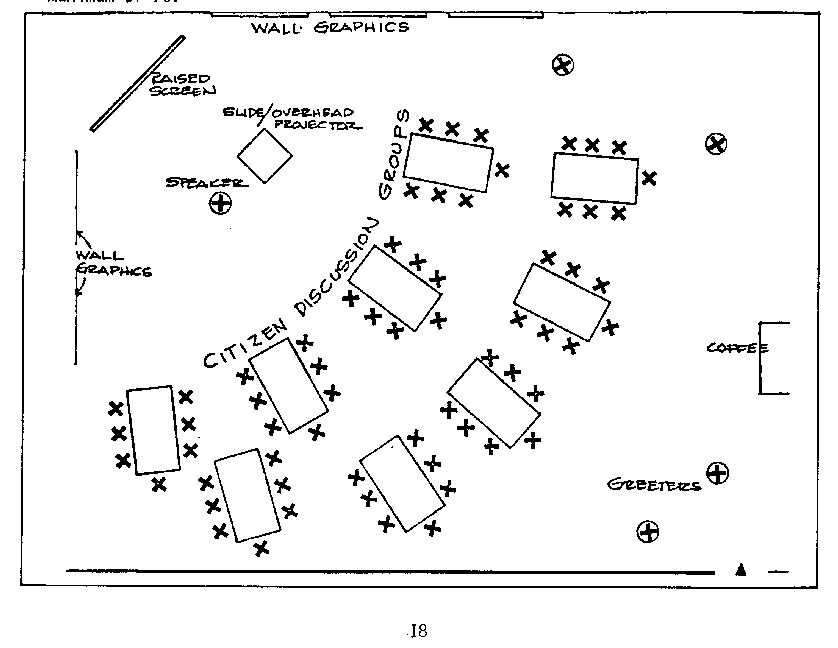 access anywhere
access to their work
VLE
BYOD
book a Library PC
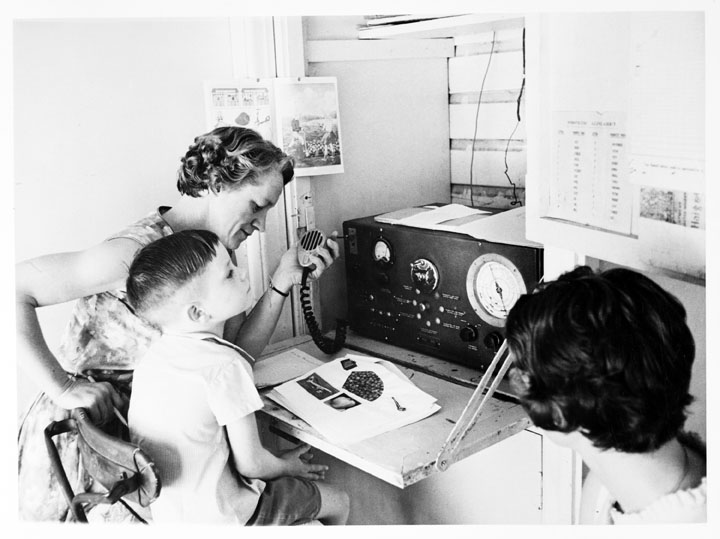 self review
using Apple TV to record sessions
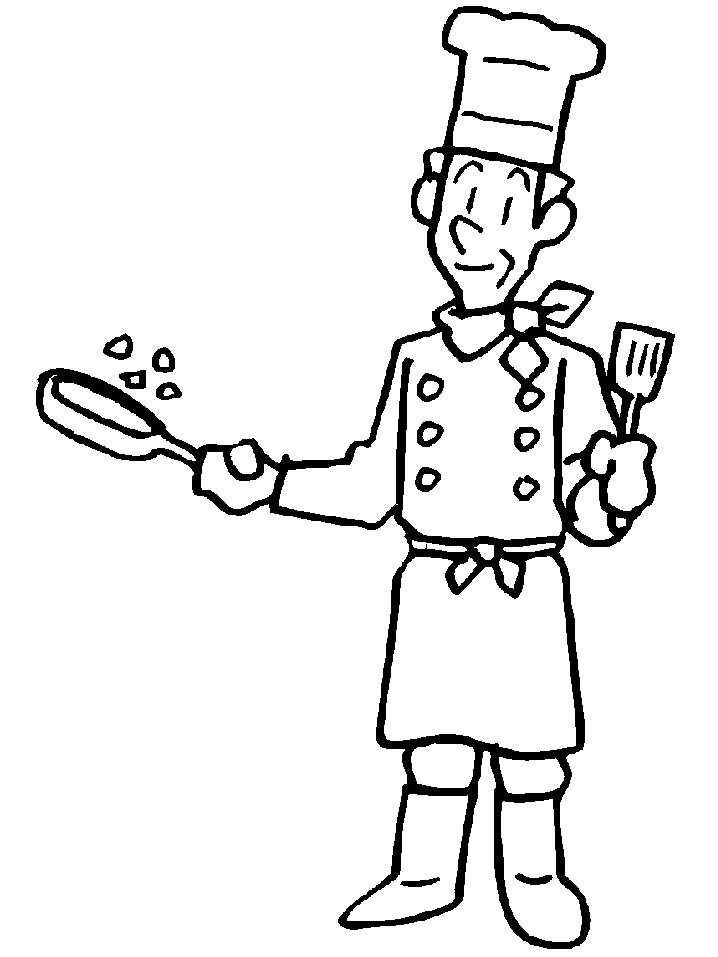 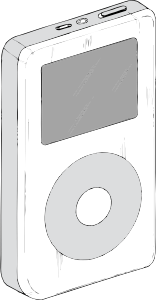 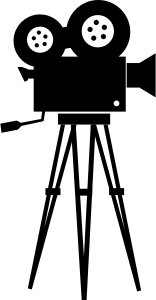 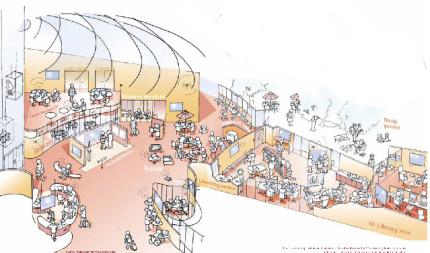 Evolve your 
learning spaces
how?
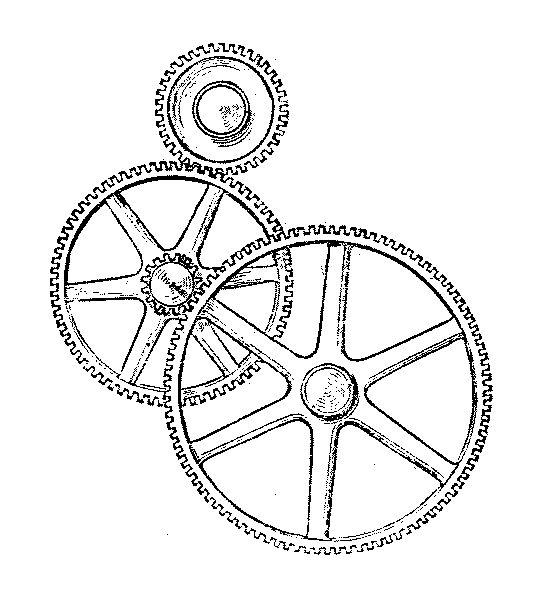 understand
imagine
design
create
service design project
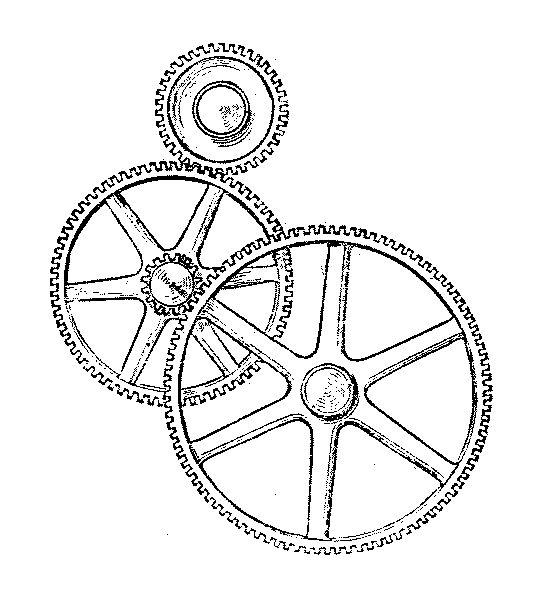 enquiry to enrolment
	multi-channel
	keep in touch
	added value events
	defining great service
Gateshead College
#digitalstudent
@2265